Bài 13 
SỰ PHÁT TRIỂN CỦA KHOA HỌC, KĨ THUẬT, VĂN HỌC, NGHỆ THUẬT TRONG CÁC THẾ KỈ XVIII - XIX
01
Những thành tựu tiêu biểu về khoa học và kĩ thuật
1. Thống kê những thành tựu về khoa học tự nhiên và phân tích tác động của thành tựu đó đối với xã hội loài người.
Hoạt động nhóm
2. Thống kê những thành tựu về khoa học xã hội và phân tích tác động của thành tựu đó đối với xã hội loài người.
3. Thống kê những thành tựu về kĩ thuật và phân tích tác động của thành tựu đó đối với xã hội loài người.
Khoa học tự nhiên
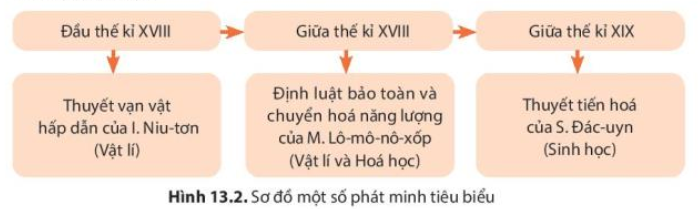 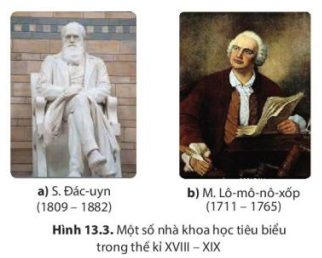 * Tác động: 
- Tạo ra sự thay đổi lớn trong nhận thức của con người về vạn vật biến chuyển, vận động theo quy luật;
- Đặt cơ sở cho cuộc cách mạng vĩ đại trong kĩ thuật và công nghiệp.
Khoa học xã hội
Xmít, Ri-các-nô (Anh): Chính trị kinh tế học tư sản.
Xanh Xi-mông, Phu-ri-ê (Pháp), Ô-oen (Anh): Chủ nghĩa xã hội không tưởng
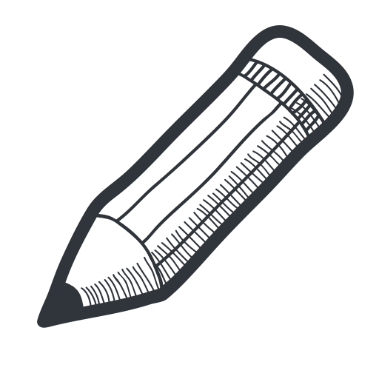 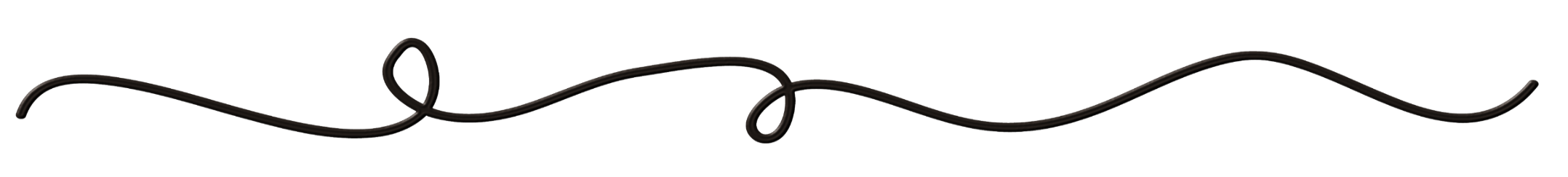 Phoi-ơ-bách, Hê-ghen (Đức): Chủ nghĩa duy vật và phép biện chứng.
Mác, Ăng-ghen: Thuyết Chủ nghĩa xã hội khoa học.
* Tác động: 
- Lên án mặt trái của chủ nghĩa tư bản, phản ánh khát vọng xây dựng một xã hội mới không có chế độ tư hữu, không có bóc lột;
- Từng bước hình thành cương lĩnh của giai cấp công nhân trong cuộc đấu tranh chống chế độ tư bản.
Kĩ thuật
Giao thông vận tải
Công nghiệp
Nông nghiệp
Cải tiến kĩ thuật luyện kim, tìm ra nhiều nguồn nguyên liệu, nhiên liệu mới, chế tạo máy công cụ,...
chế tạo được tàu thuỷ chạy bằng động cơ hơi nước
Có nhiều tiến bộ về kĩ thuật và phương pháp canh tác
* Tác động: 
- Tạo nên cuộc cách mạng công nghiệp, làm tăng năng suất lao động;
- Nhiều trung tâm công nghiệp xuất hiện, giao thông vận tải phát triển nhanh chóng.
02
Sự phát triển của văn học và nghệ thuật
Hoàn thành Phiếu học tập
Trình bày hiểu biết của em về tác giả hoặc tác phẩm nổi tiếng trong thời kì này?
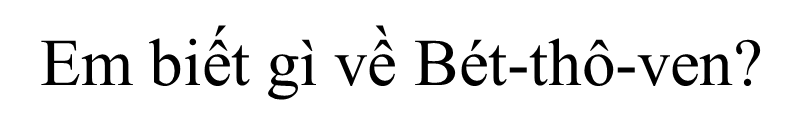 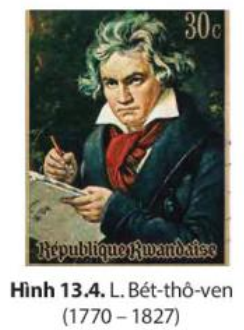 https://youtu.be/mCpify7Be5s?t=36
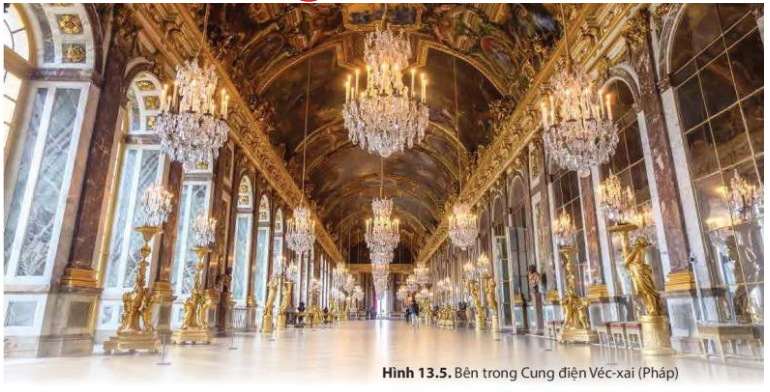 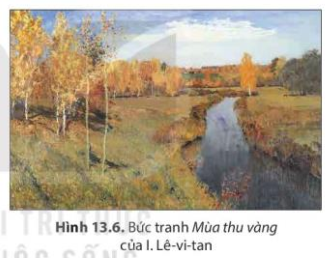 03
Nhà sử học thông thái
Luyện tập
Câu 1. Ba nhà tư tưởng tiến bộ nhất của chủ nghĩa xã hội không tưởng là:
A. Xanh xi-mông, Phu-ri-ê và Crôm-oen.
B. Phu-ri-ê, Mông-te-xki-ơ và Ô-oen.
C. Xanh-xi-mông, Phu-ri-ê và Ru-xô.
D. Xanh-xi-mông, Phu-ri-ê và Ô-oen.
Câu 2: Thuyết vạn vật hấp dẫn là của ai?
A. Niu-tơn			B. Lô-mô-nô-xốp
C. Puốc-kin-giơ		D. Đác-uyn
Câu 3:  Phát minh của ai đã đập tan quan niệm về nguồn gốc thần thánh của sinh vật?
A. Hê-ghen			B. Lô-mô-nô-xốp
C. Đác-uyn			D. Niu-tơn
Câu 4: Thành tựu cơ bản nhất trong nền công nghiệp cuối thế kỉ XVIII đầu thế kỉ XIX là gì?
A. Kỹ thuật luyện kim được cải tiến.
B. Nhiều máy chế tạo công cụ ra đời.
C. Máy hơi nước được sử dụng rộng rãi.
D. Phát triển nghề khai thác mở.
Câu 5: Tác phẩm Những người khốn khổ là của tác giả nào?
	A. Lép Tôn-xtôi		B. Víc-to Huy-gô
	C. Ban-dắc			      D. Sếch-pia
04
Vận dụng
Hoàn thành bài tập
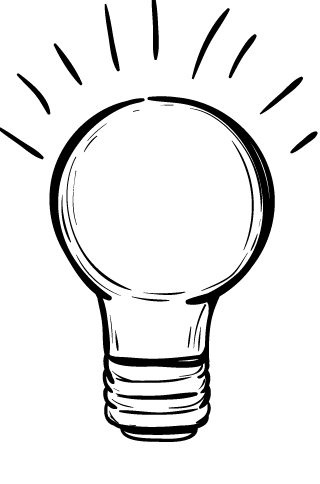 Sưu tầm tư liệu, sách, báo, internet, em hãy viết đoạn văn ngắn (khoảng từ 7 – 10 câu) giới thiệu về một thành tựu tiêu biểu hoặc một danh nhân văn hóa có nhiều đóng góp trong các thế kỉ XVIII – XIX.
* Hướng dẫn học bài
- Học bài và làm bài phần Luyện tập trong SGK.
- Soạn bài 14. Trung Quốc và Nhật Bản từ nửa sau thế kỉ XIX đến đầu thế kỉ XX.
 + Diễn biến, nguyên nhân thắng lợi và ý nghĩa của cách mạng Tân Hợi?
 + Nội dung chính và kết quả của cuộc Duy Tân Minh Trị ở Nhật Bản?